Собрание родителей будущих первоклассников19 марта 2024 г.
Прием в 1 класс
Получение начального общего образования начинается по достижении детьми возраста шести лет и шести месяцев, но не позже достижения ими возраста восьми лет на 1 сентября.
Прием в 1 класс
Внеочередной прием: по закрепленной территории за школой
Первоочередный прием: по закрепленной территорией за школой
Преимущественный прием: независимо от территории проживания ребенка, полнородные и неполнородные брат и (или) сестра уже обучаются в средней школе № 52
Дети, проживающие на закрепленной территории школы с учетом времени подачи заявления на обучение в школу любым способом подачи.
Льготы при приеме в 1 класс в 2024 году
Льготы при приеме в 1 класс в 2024 году
Льготы при приеме в 1 класс в 2024 году
Закрепленная территория (На основании приказа департамента образования мэрии  города Ярославля  от 14.03.2024 № 01-05/265
пр. Машиностроителей, 22; 22 кор.2; 24; 24 кор.3; 24 кор.4; 26.
ул. Красноборская, 25; 31.
ул. Орджоникидзе, 6, 6 кор.2; 8; 8 кор.2; 8 кор.3; 8 кор.4; 8 кор.5; 10,10 кор.2; 10 кор.3; 12, 12 кор.2.
ул. Саукова, все дома
ул. Папанина, 1; 3; 5 кор.3
Способы подачи заявления
в электронной форме посредством ЕПГУ (https://www.gosuslugi.ru/);
через операторов почтовой связи общего пользования заказным письмом с уведомлением о вручении;
лично в общеобразовательную организацию.
Прием документов          в 1 класс начинается 
01 апреля 2024 г.                   с 10:00 ч. 
до 30 июня 2024 г.
Прием документов через портал ЕПГУ начинается (https://www.gosuslugi.ru/) 
01 апреля 2024 г. в 10:00
Прием документов лично начинается 
01 апреля 2024 г. в 10:00
Прием документов по незакрепленной территории начинается с 6 июля 2024 г., при наличии свободных мест
Документы для приема
заявление о приеме в образовательную организацию;
согласие родителя(ей) (законного(ых) представителя(ей) ребенка на обработку персональных данных;
копию документа, удостоверяющего личность родителя (законного представителя) ребенка;
копию свидетельства о рождении ребенка или документа, подтверждающего родство заявителя;
копию свидетельства о рождении полнородных и неполнородных брата и (или) сестры (в случае использования права преимущественного приема;
копию документа, подтверждающего установление опеки или попечительства (при необходимости);
Копия СНИЛС родителя (законного представителя), ребенка.
копию документа о регистрации ребенка по месту жительства или по месту пребывания на закрепленной территории или справку о приеме документов для оформления регистрации по месту жительства (в случае приема на обучение ребенка или поступающего, проживающего на закрепленной территории);
копии документов, подтверждающих право первоочередного приема на обучение по образовательным программам начального общего образования;
копию заключения психолого-медико-педагогической комиссии (при наличии).
Сайт школы, вкладка «Прием в 1 класс»
Порядок подачи документов через портал ЕПГУ полностью описан и выложен на сайте школы
https://school52.edu.yar.ru/
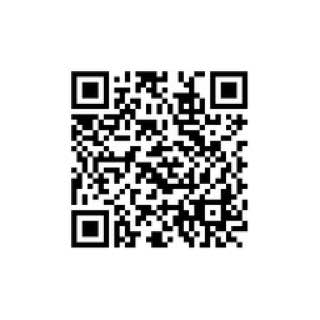 Заявление поданное через портал ЕПГУ
При подаче заявления о приеме на обучение в электронной форме посредством ЕПГУ не допускается требовать копий или оригиналов документов, предусмотренных пунктом 2.4. Правил, за исключением копий или оригиналов документов, подтверждающих внеочередное, первоочередное и преимущественное право приема на обучение, или документов, подтверждение которых в электронном виде невозможно.
Внеочередное, первоочередное – справка с места работы, удостоверение.
Преимущественное  - копия свидетельства брата или сестры обучающегося в средней школе № 52

Прием документов будет осуществляться каждый вторник с 09:00 ч. по 16:30 ч., каждую пятницу 09:00 ч. по 15:30 ч. в кабинете 31.
При личном приеме родитель (законный представитель) обязан предоставить полный пакет документов.
Сообщения в личном кабинете от системы
Сообщения в личном кабинете от администрации школы
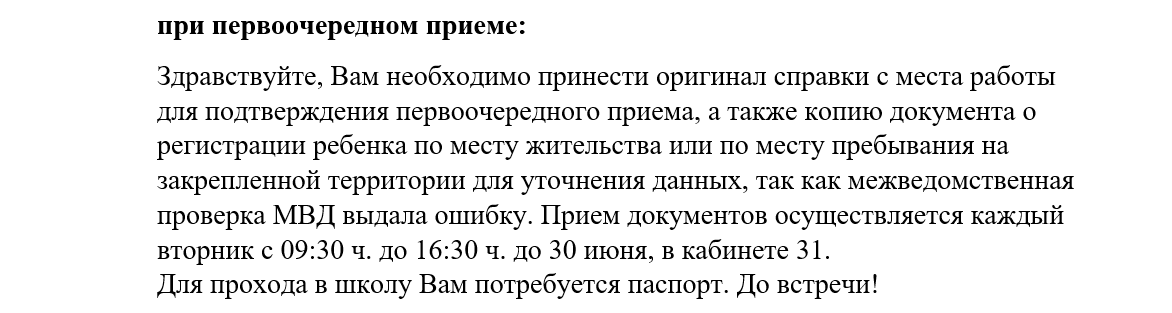 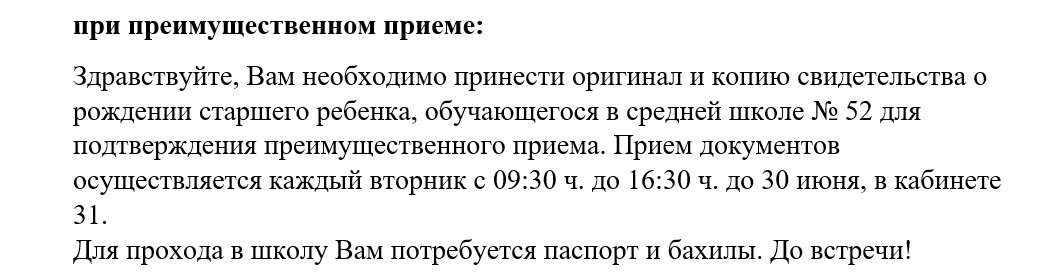 Пример приказа о зачислении
Родительское собрание после зачисления в школу
Родительское собрание будет организовано в начале июля, точная дата будет опубликована на сайте школы, а также классный руководитель проинформирует вас по телефону.
Для родительского собрания подготовить пакет документов для личного дела ребенка (см. документы для приема в 1 класс)
Дополнительно потребуется копия СНИЛС родителя, копия СНИЛС ребенка
Количество классов на 2024-2025 г.
1 А класс – 30 чел. Классный руководитель: Дубова Марина Владимировна
1 Б класс – 30 чел. Классный руководитель: Остапенко Марина Владимировна
1 В класс – 30 чел. Классный руководитель: Васильева Ольга Александровна
1 Г класс – 30 чел. Классный руководитель:                Бойкова Жанна Алексеевна
Учебно-методический комплекс
Подготовка ребенка к школе
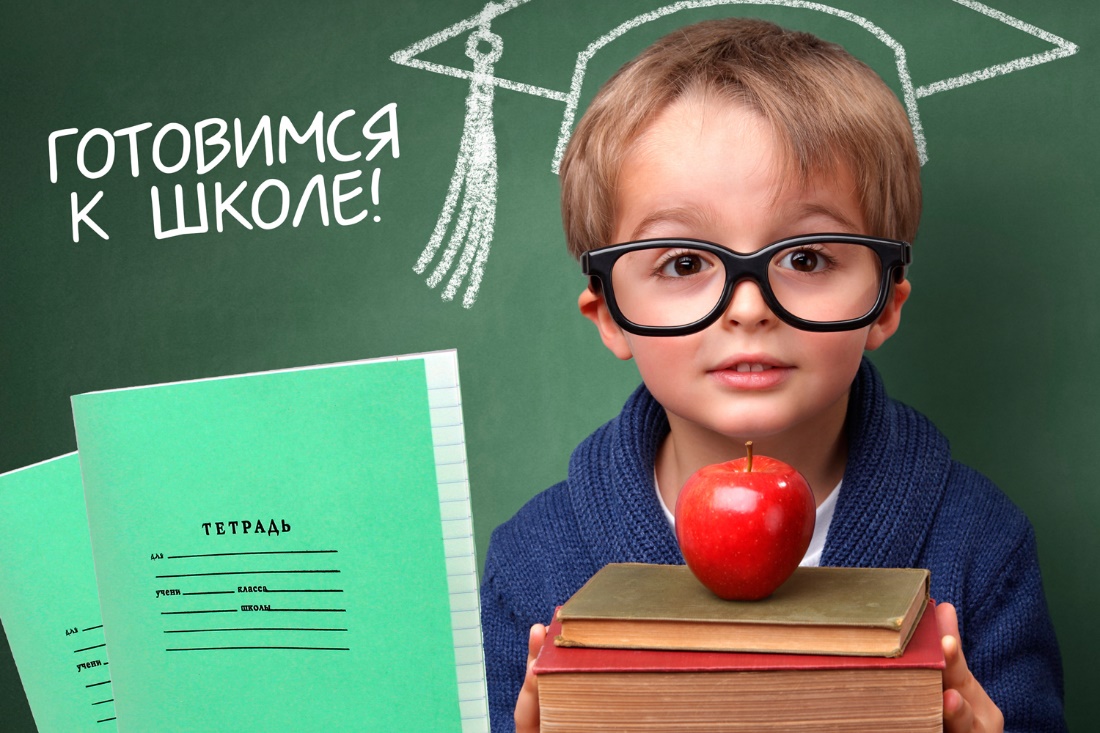 Рекомендации и советы
Режим работы школы
Школа обучается по триместрам
Начальная школа обучается по пятидневке
С 1 сентября будут открыты 2 группы продленного дня (на коммерческой основе)
Учебные занятия начинаются с 08:00 ч. 
08:00 ч. – 11:20 ч. уроки
с 11:30 ч. - занятия внеурочной деятельности
11:30 ч. – 15:00 ч. ГПД
12:30 ч. – 17:30 ч. ГПД
ОО, открывающие классы с ОВЗв 2024 – 2025 учебном году
Заволжский район: 2, 67 (ТНР), 69, 83
Консультации по приему                   в 1 класс
Тел. Секретаря 24-76-66Алёна АлексеевнаТатьяна Валерьевна
Спасибо за внимание!